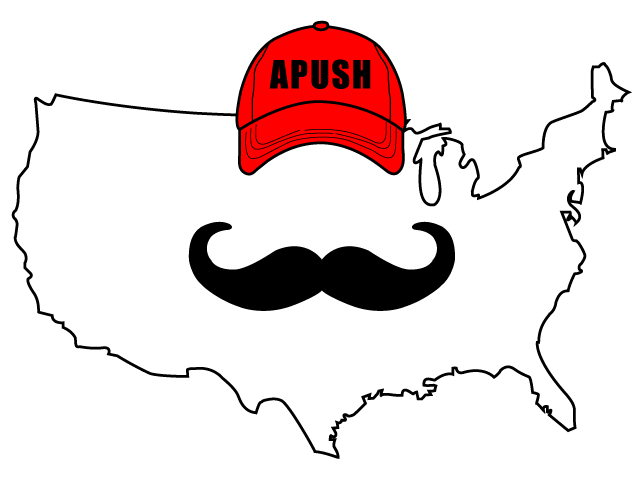 APUSH Review: Breaking Down A Spanish Colonization Illustration
Want more document analysis? Take my FREE course at APUSHREVIEW.COM
Everything You Need To Know About An Illustration about Spanish Colonization To Succeed In APUSH
Spanish Colonization, 1621
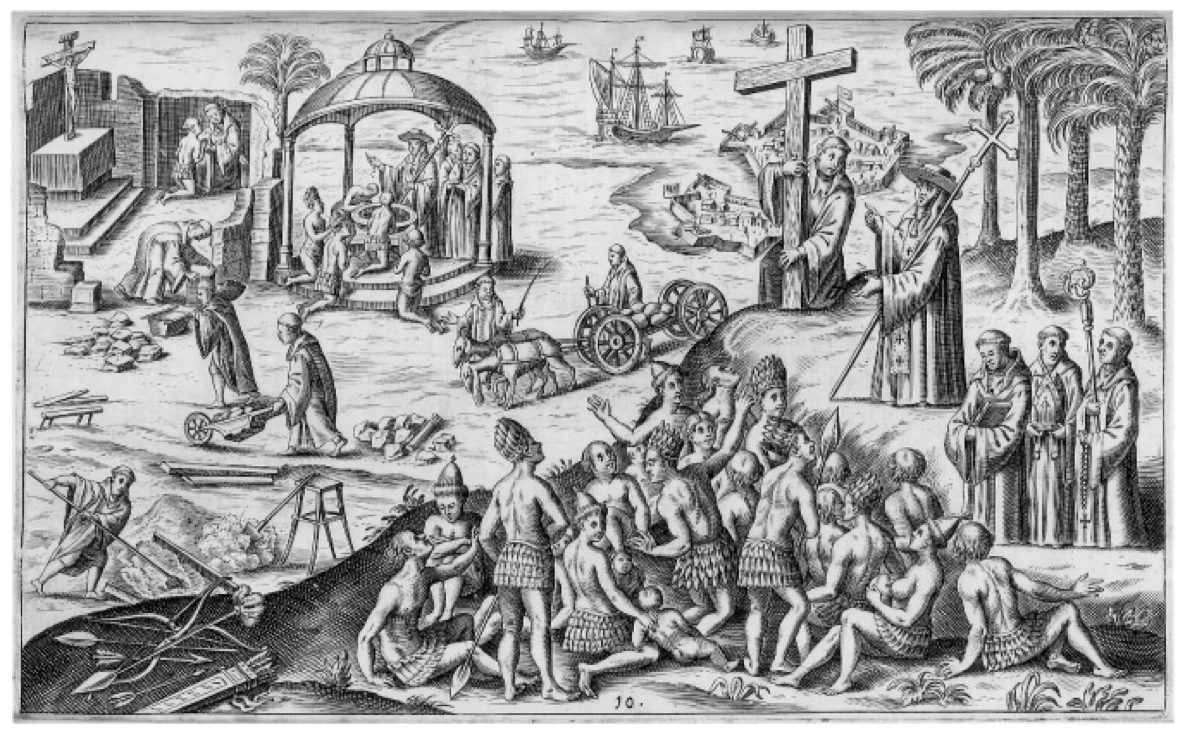 HIPP It Up!
Historical Context?
16th Century - Conquistadors and Encomiendas
Conversion of Natives, intermarrying with Spanish
Intended Audience?
Spanish in Europe, other Europeans
Point of View?
Positive towards Spanish Colonization - working in harmony
Spanish are “saving” Natives
Purpose?
To portray the benefits of Spanish Colonization
Thanks For Watching!
Best of luck in May!
Answer a Short Answer Question based on this document in my free course!